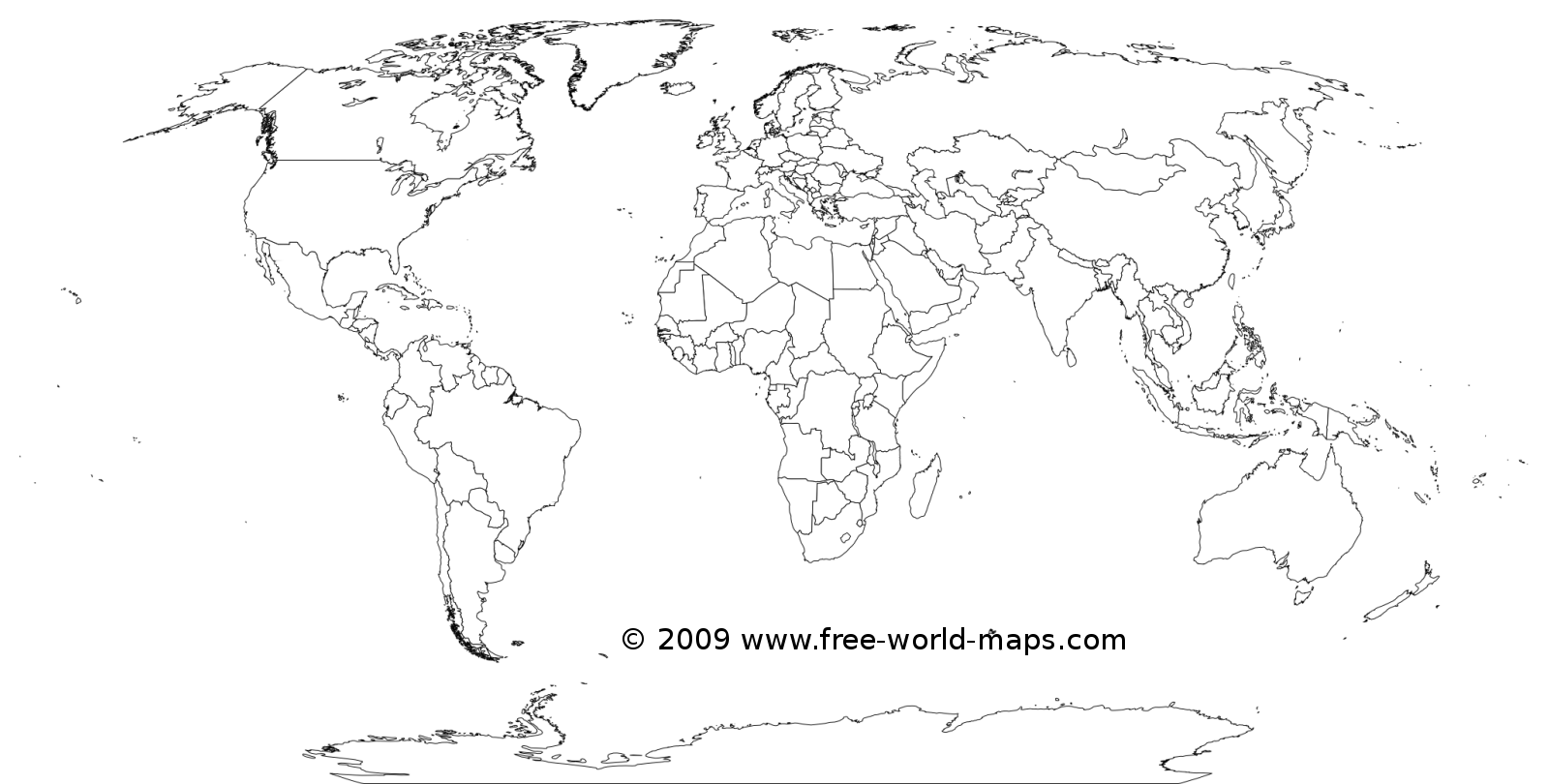 Baseball
Soccer 
Basketball
Cricket 
Rugby
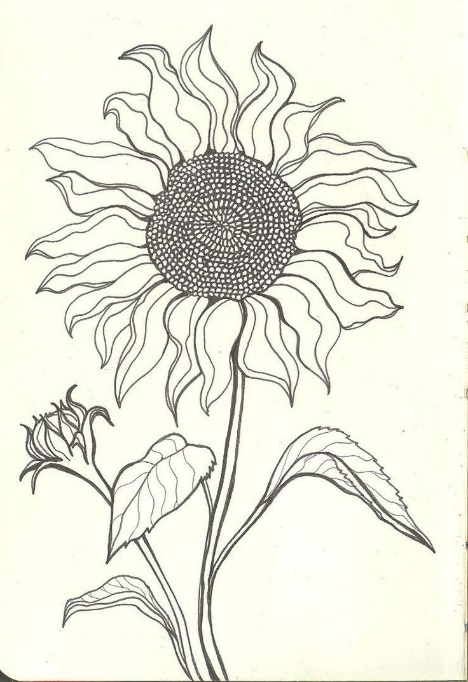 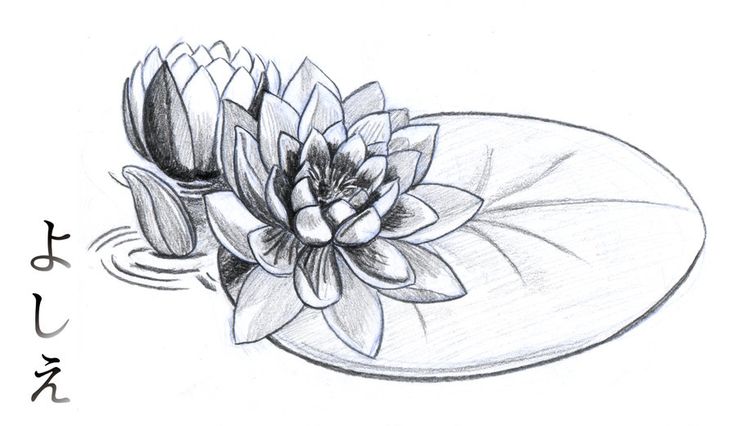 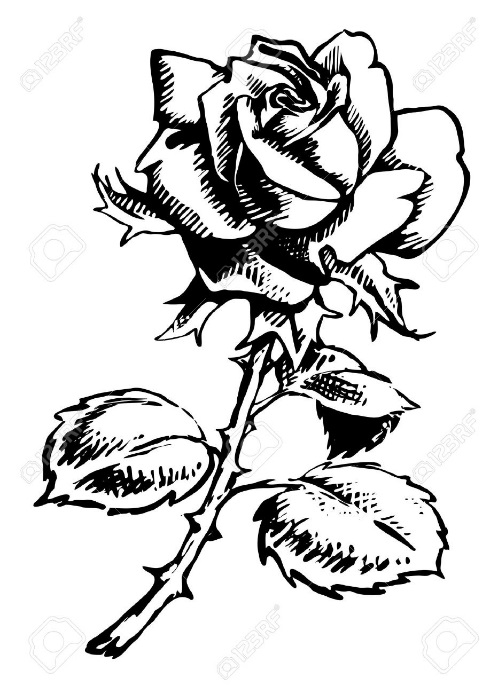 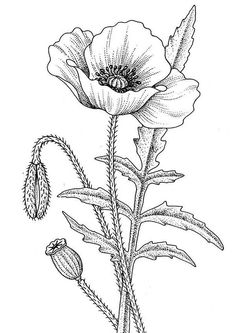 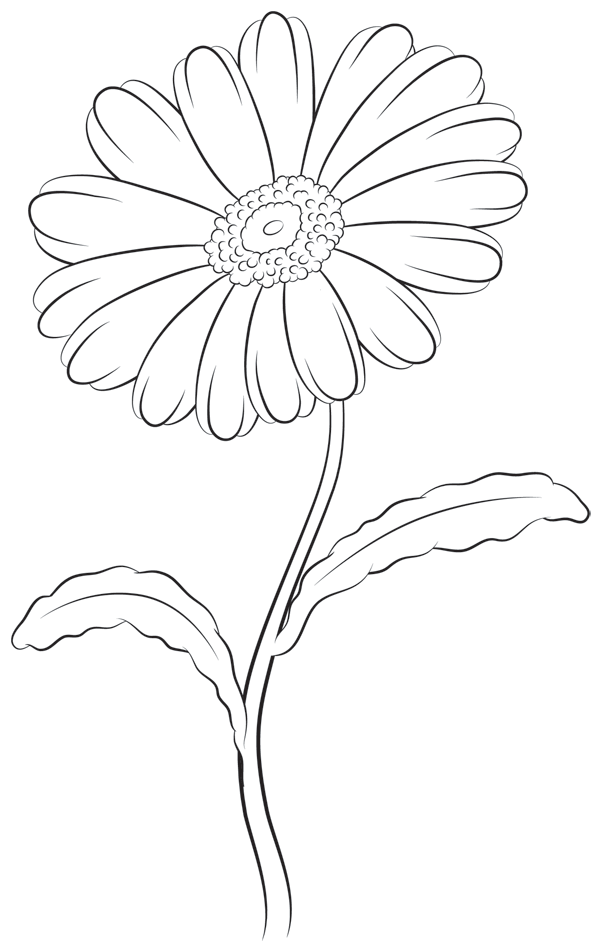 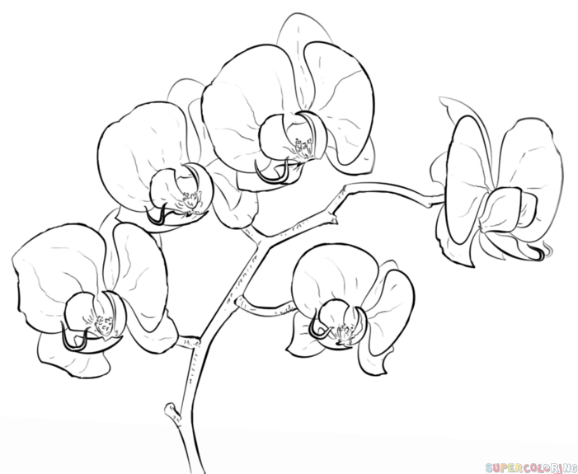 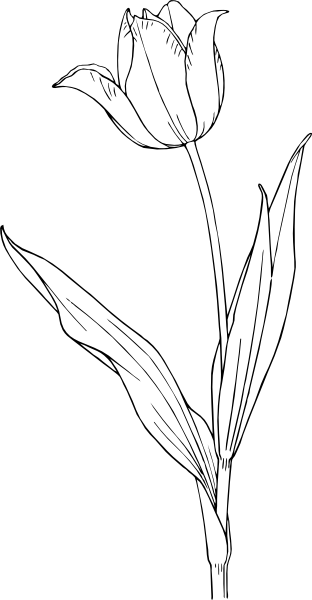 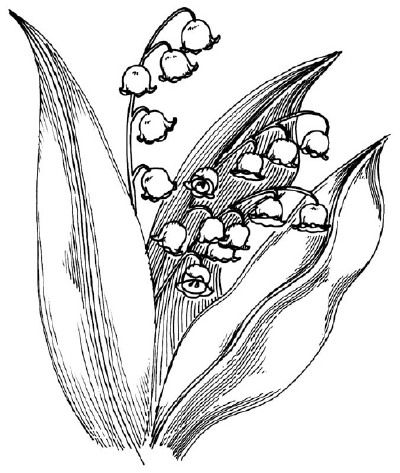 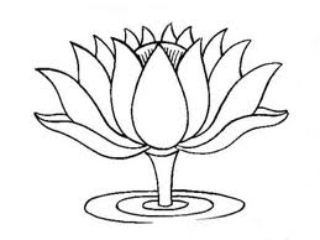 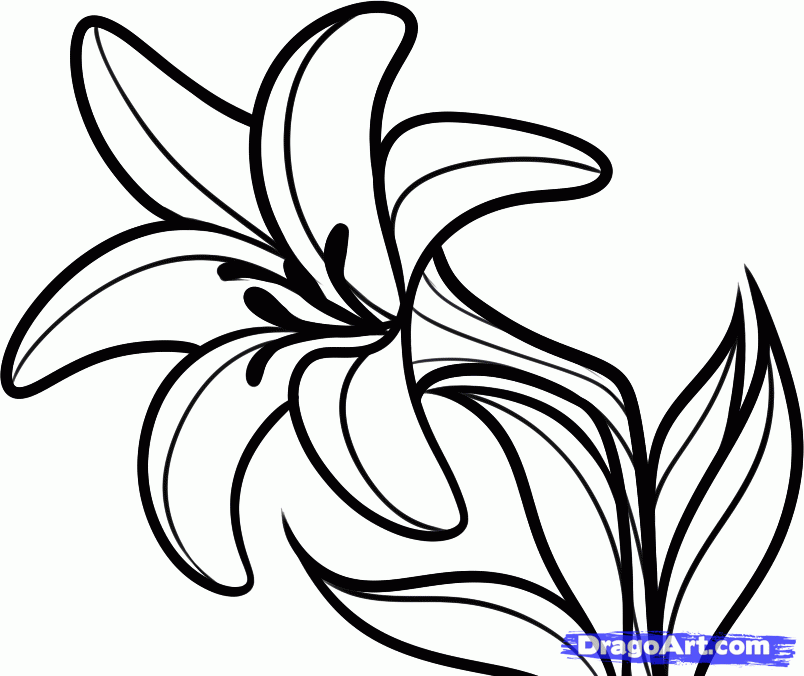